xWALK
Team D2: Jeanette de La Torre - Duran, Yasaswini Doguparthi,  Shayan Gupta
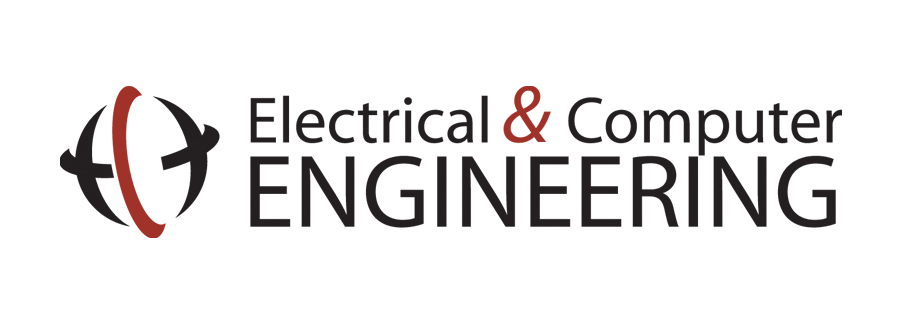 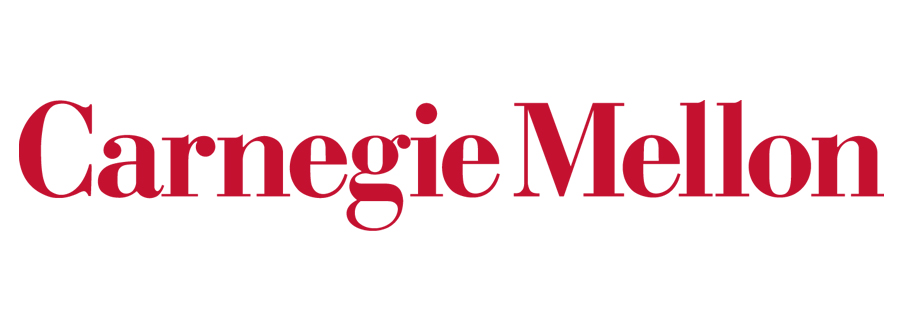 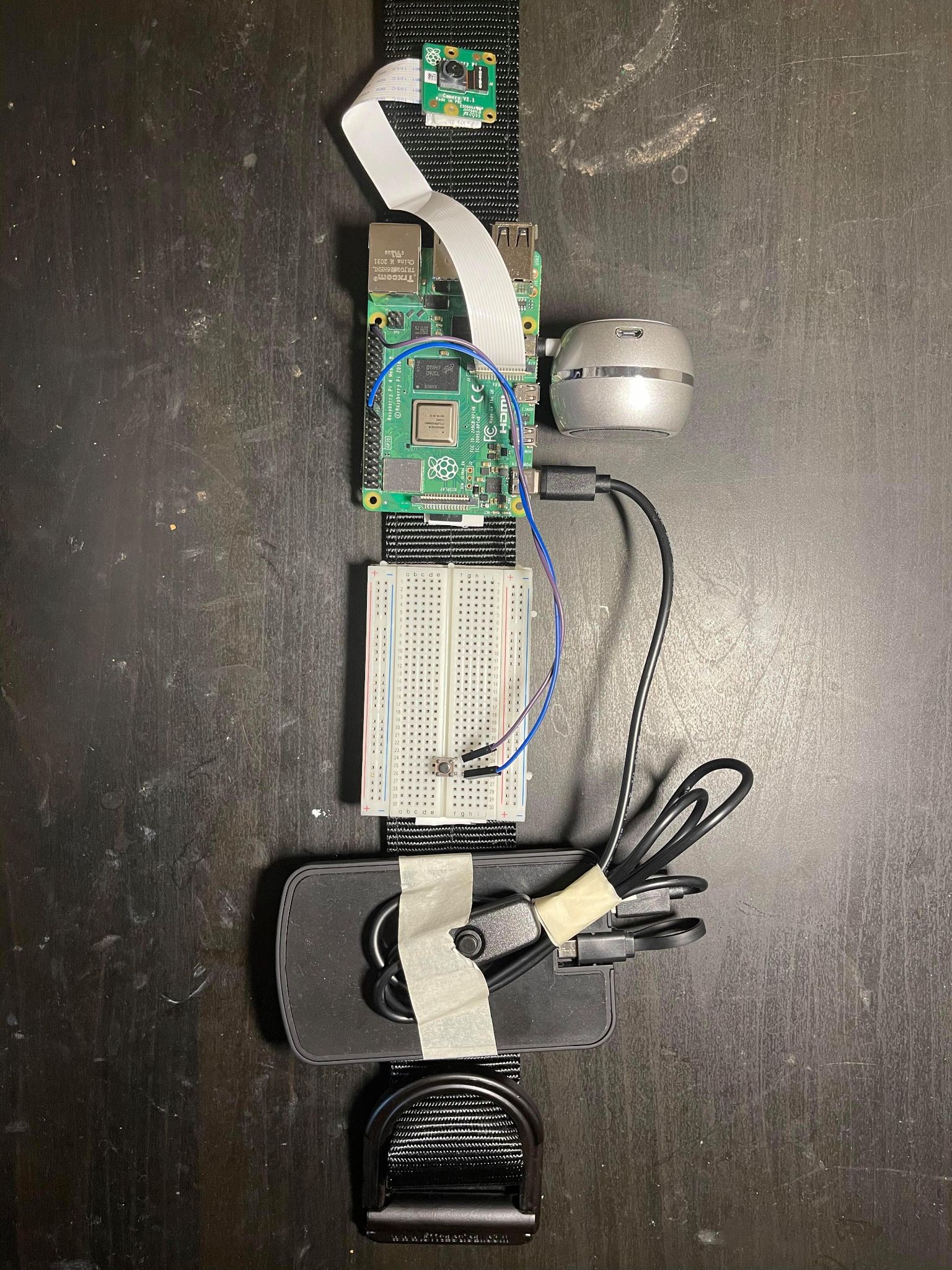 System Description
Product Pitch
Assembled Product: Stationary (Top) and Worn (Bottom)
Many intersections lack features to facilitate crossing for the visually impaired, some even without crossing signals. Therefore, these users need assistance in knowing when to cross such intersections. A solution to this problem must be >90% accurate with <1% false positive rate and a system latency of < 0.5 sec. Our Signals and Software based approach is a  wearable device that captures a photo of the intersection and, based on the traffic lights, deduces when the user should cross. Our primary target base are those visually impaired people who are training to cross these intersections, as this device can help validate their own decisions throughout the learning process. To date, we have been able to achieve a 90% accuracy, with 3% false positive rate, and an overall system latency of 26 seconds. Further work could consist of improving the image processing and CV robustness as well as using a different processor.

@yas add more?
Wearable belt with a Raspberry Pi, camera, and speaker attached that guides users when to cross. 

Individual starts at crosswalk 
If applicable, user turns on device and waits for beep
Presses button to start 
Device takes a picture and then beeps
Device processes the color of the traffic direction facing the individual 
Outputs “red”, “yellow”, “green”, or beep to indicate traffic light is not found
User can press the button again
Speaker
Button
Battery
Camera
Raspberry Pi
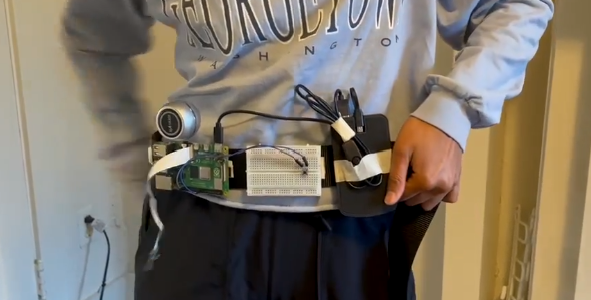 System Architecture
Overall System Block Diagram
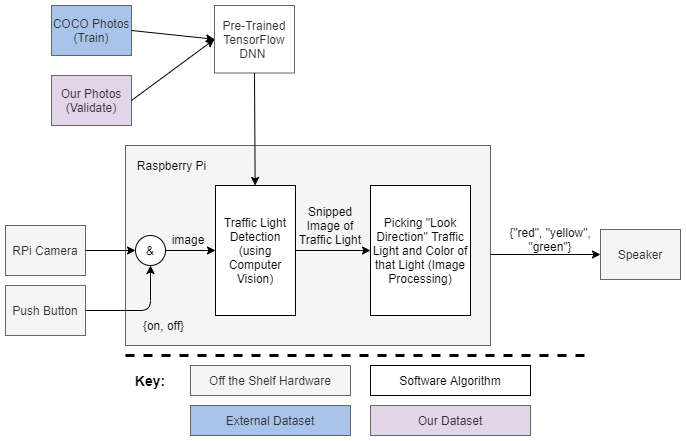 System Evaluation
Tradeoffs and Design Changes
Overall Performance Metrics
[Speaker Notes: Export JPEG 2160 by 1296]